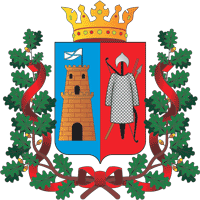 Управление здравоохранения города Ростова-на-Дону
Муниципальная система здравоохранения города Ростова-на-Дону: пути реализации ключевых показателей  «Дорожной карты»
Левицкая Н.А. – начальник Управления здравоохранения г.Ростова-на-Дону, к.э.н.
26 февраля 2016 года
Муниципальные медицинские 
учреждения города Ростова-на-Дону
Мощность (поликлиники)
Количество
Мощность (стационары)
Население
4525
коек
Жители города и области
43 учреждения
20325
посещений
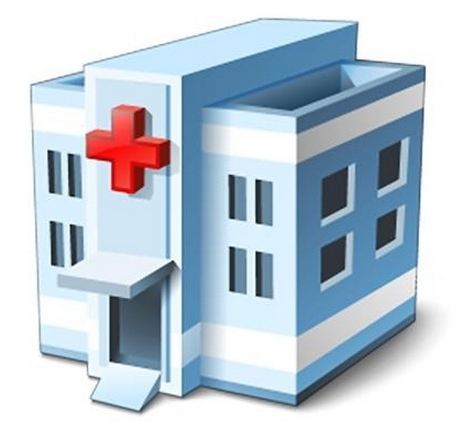 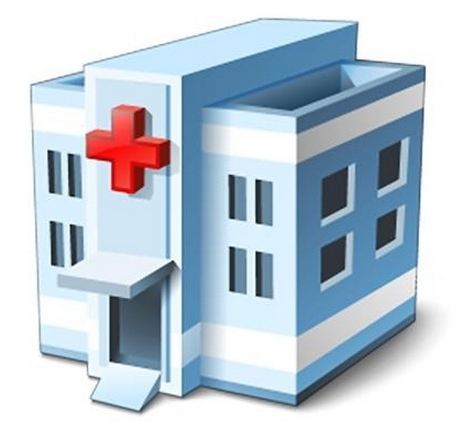 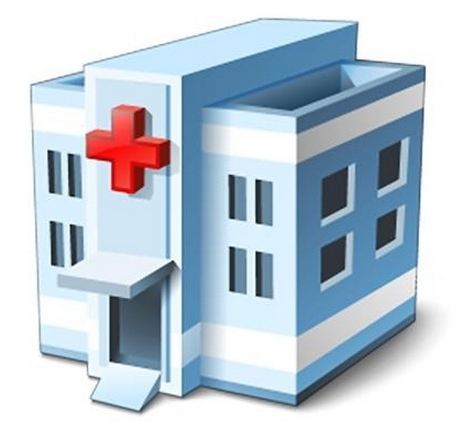 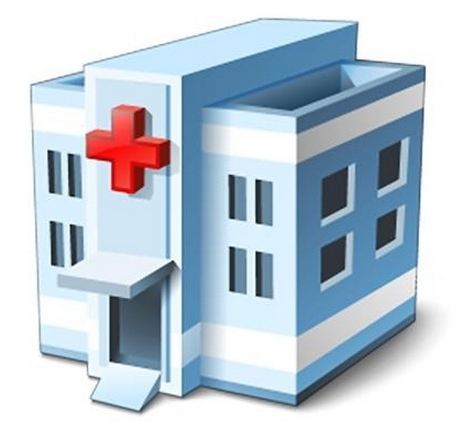 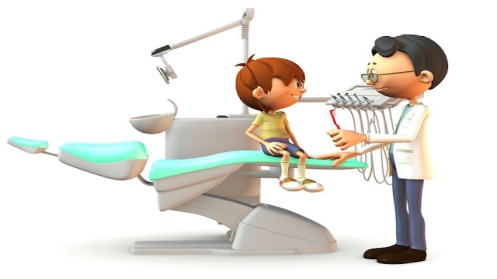 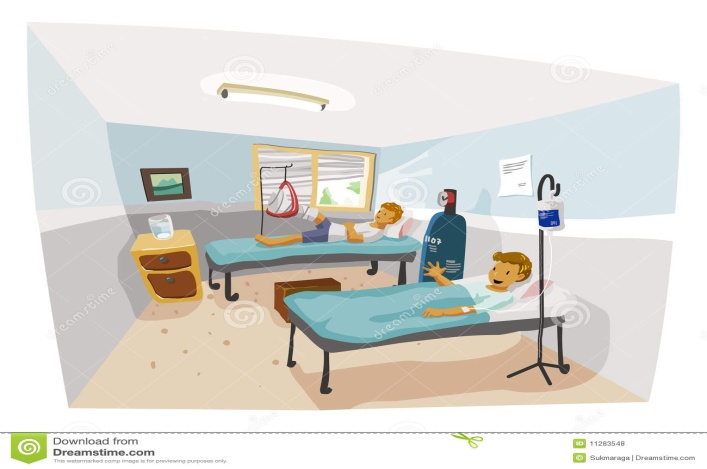 157315 
больных, пролеченных в стационарах
Более 8 млн.
выполненных посещений
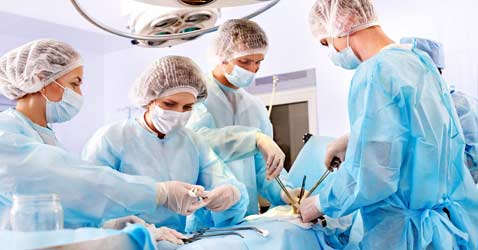 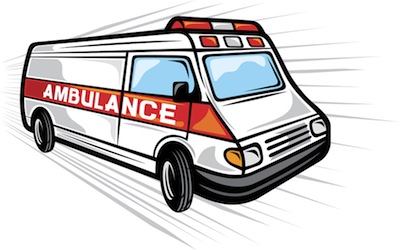 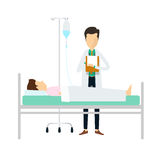 385778
выполненных вызовов скорой медицинской помощи
94514
количество выполненных операций
2833
беженцев из Украины, которым оказана медицинская помощь
Работа койки в 2015 году
План:  334,78
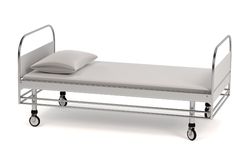 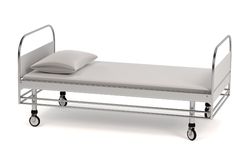 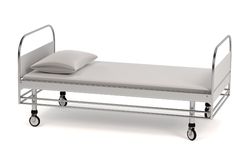 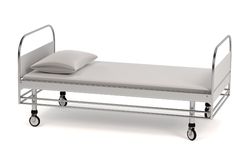 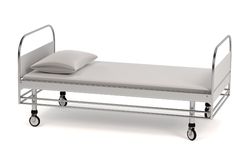 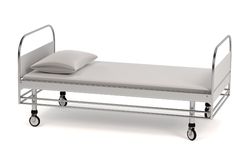 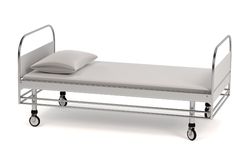 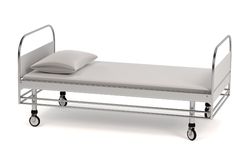 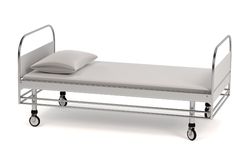 Факт:  340,80
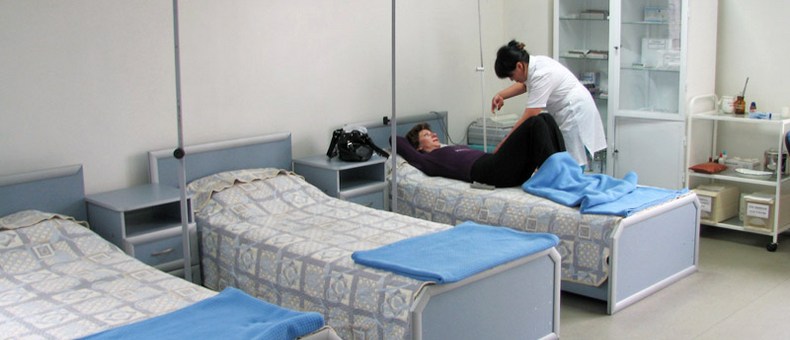 количество    дней
средняя длительность лечения больного
Целевые показатели «дорожной карты»
Демографические показатели развития по городу Ростову-на-Дону
2001
2002
2003
2005
2006
2015
1993
1994
1995
1996
1997
1998
1999
2000
2007
2009
2010
2011
2012
2013
1988
1989
1990
1991
1992
2014
2008
2004
Рождаемость                        Смертность
Целевые показатели «дорожной карты»
2014 г.
2015 г.
Снижение смертности от ССЗ
 в трудоспособном возрасте по итогам 2015 года
150,9
На 100
 тыс.нас.
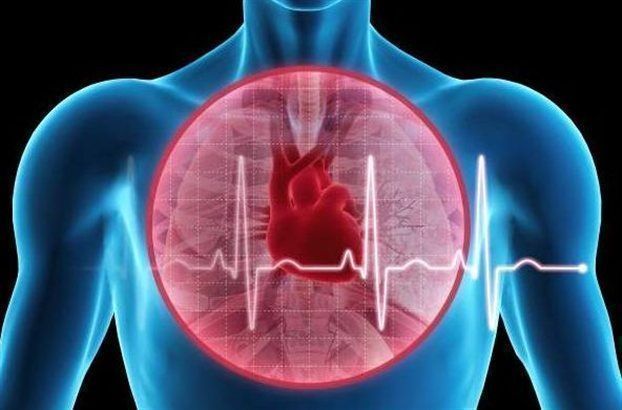 141,9
6,0%
Структура смертности населения города
                   по заболеваниям по итогам 2015 года
27%
27%
51%
51%
5%
13%
4%
5%
13%
Модернизация маршрутизации сердечно-сосудистых больных
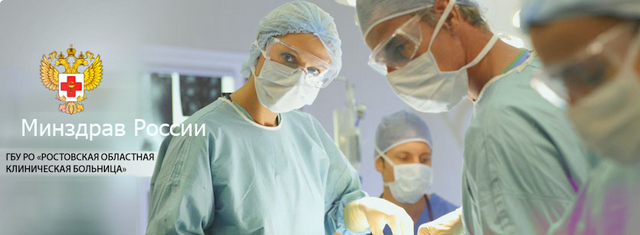 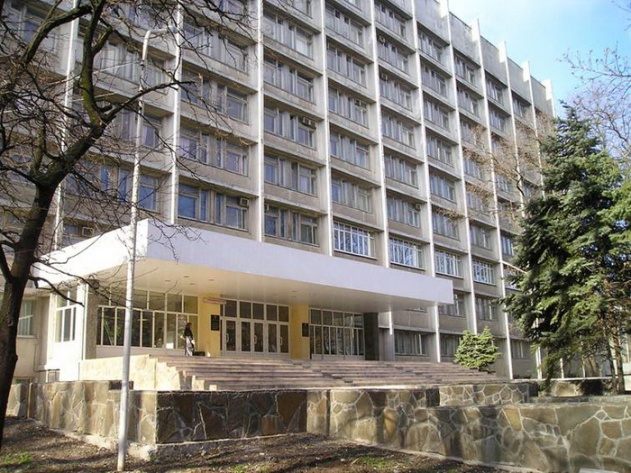 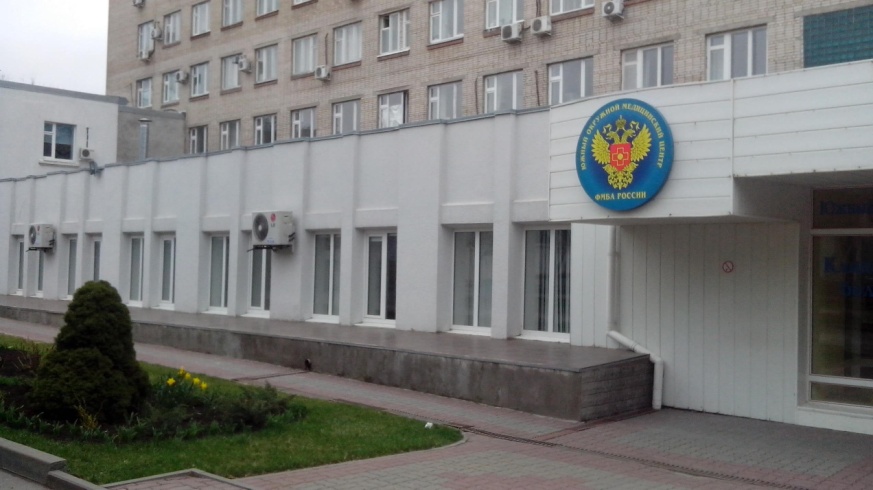 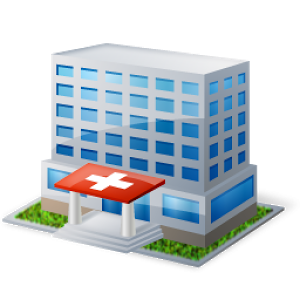 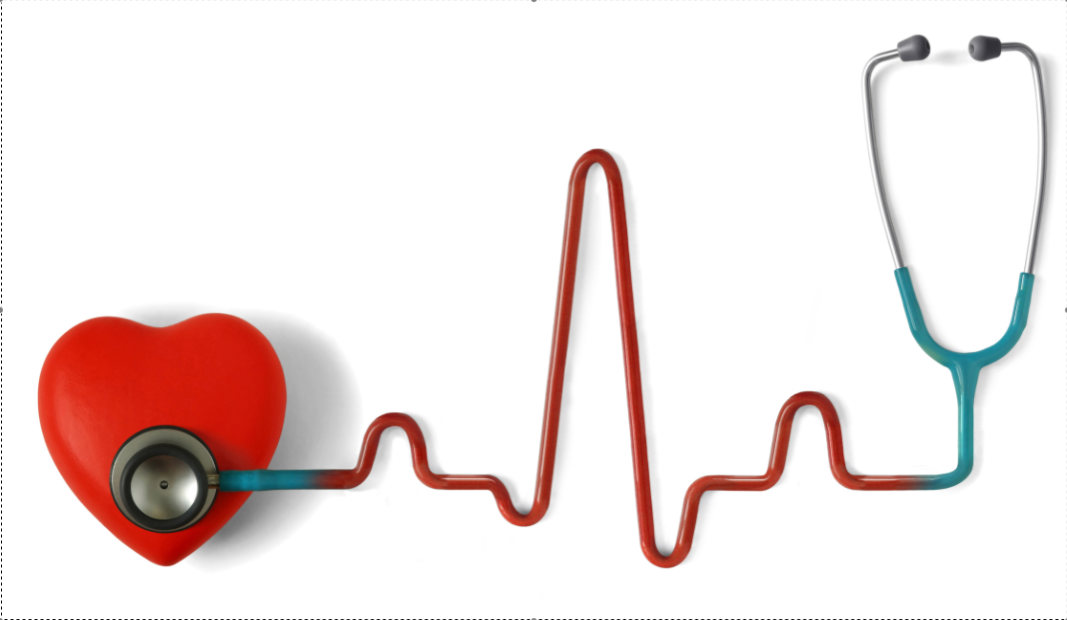 Целевые показатели «дорожной карты»
Целевые показатели «дорожной карты»
Профилактика туберкулеза
Туберкулинодиагностика 2015 год
11,6 млн. руб. 
средств бюджета города
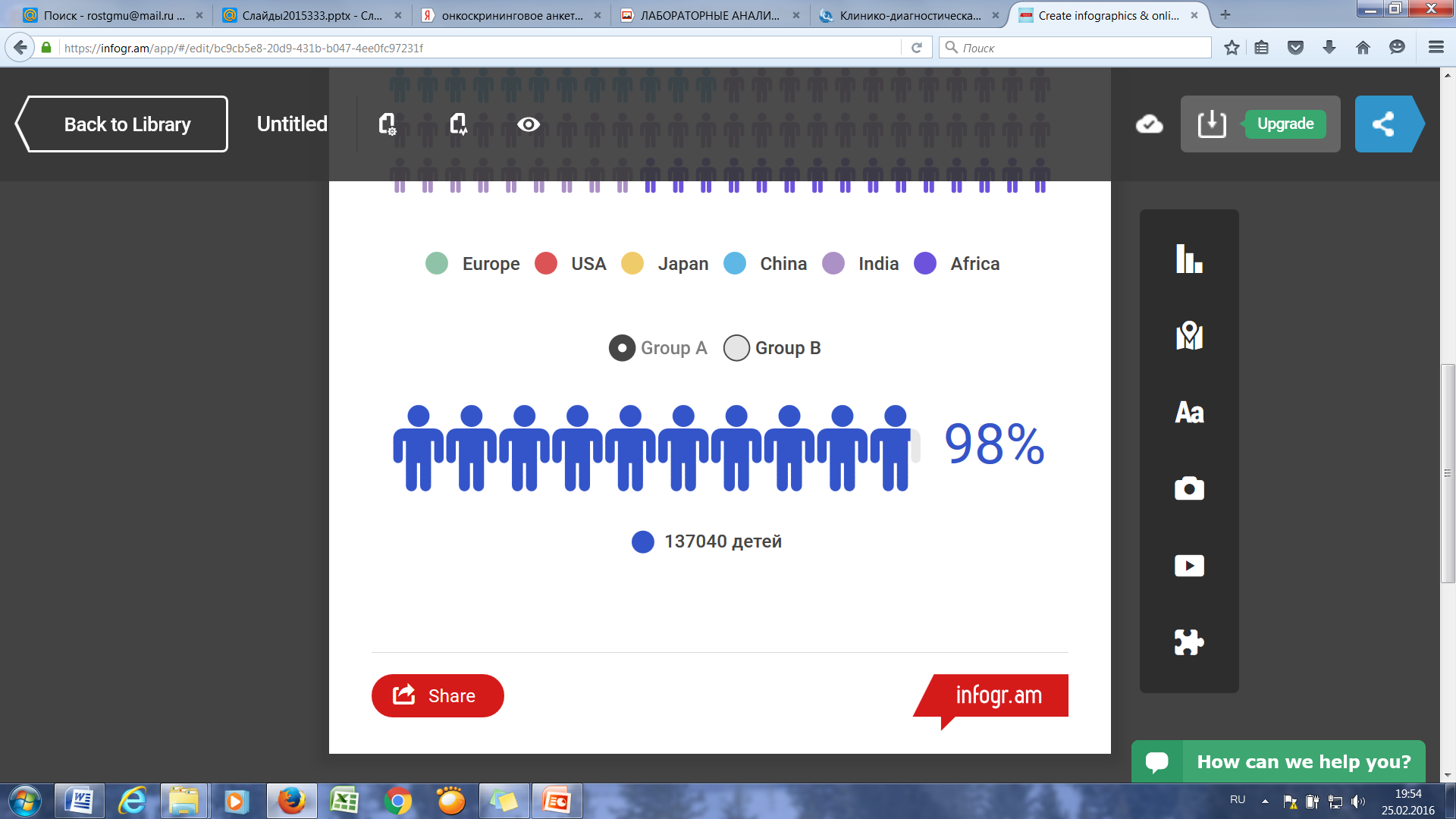 Охват населения профилактическими осмотрами
18
новых автомобилей для скорой помощи
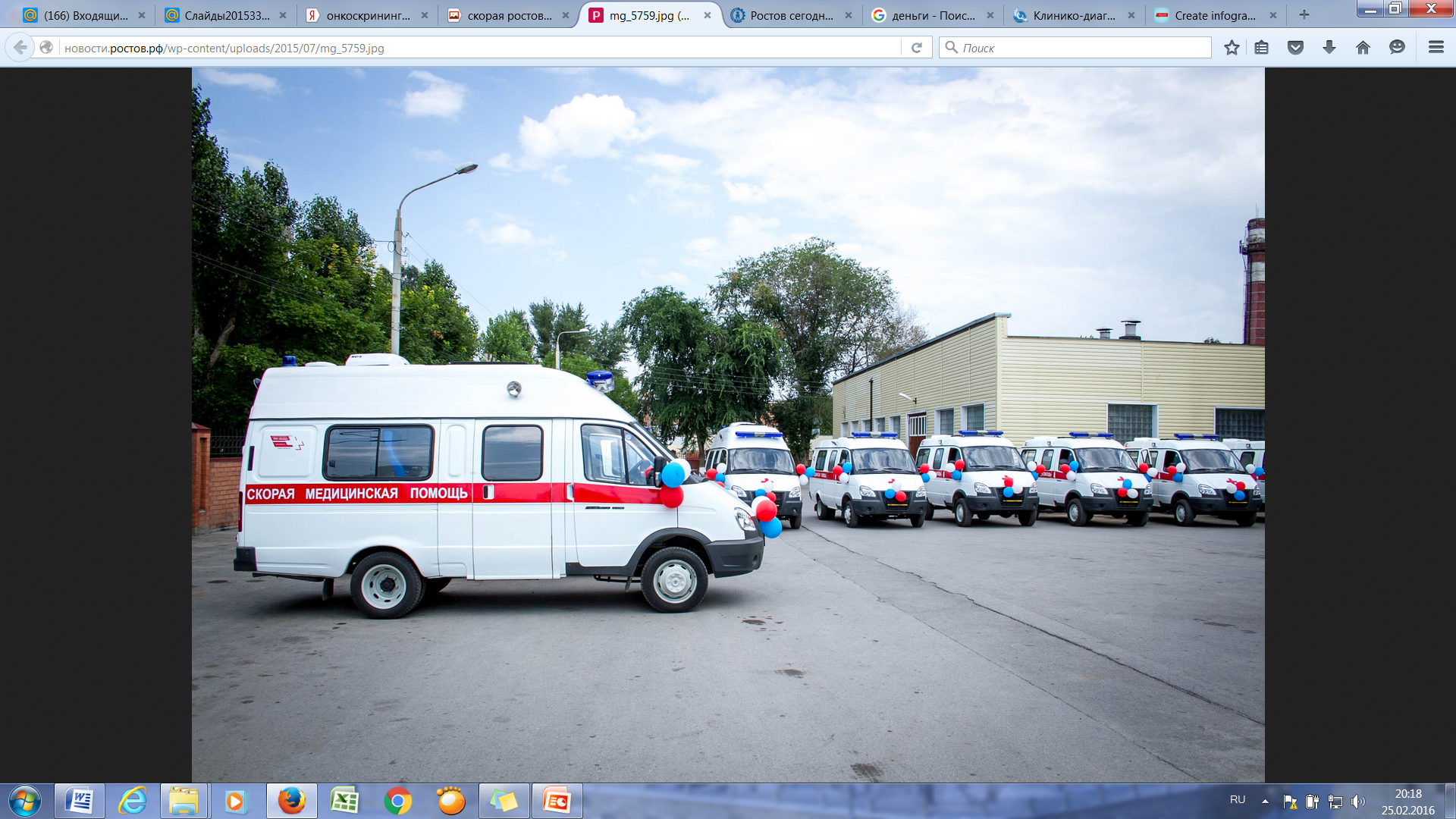 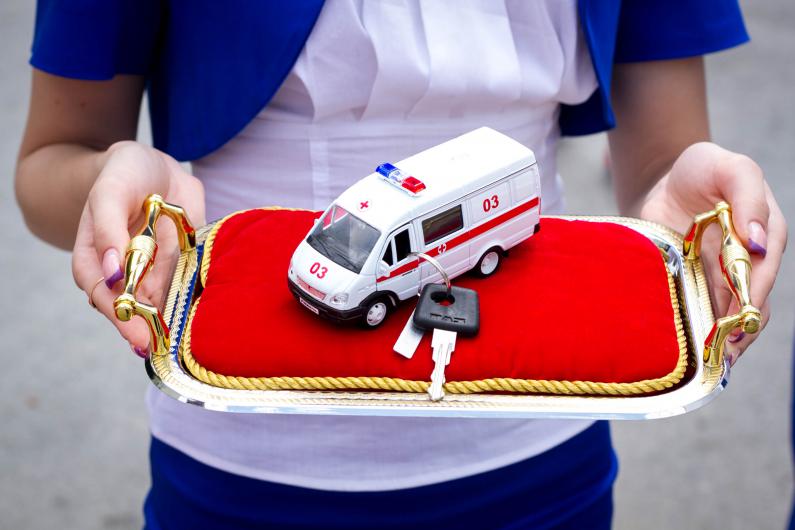 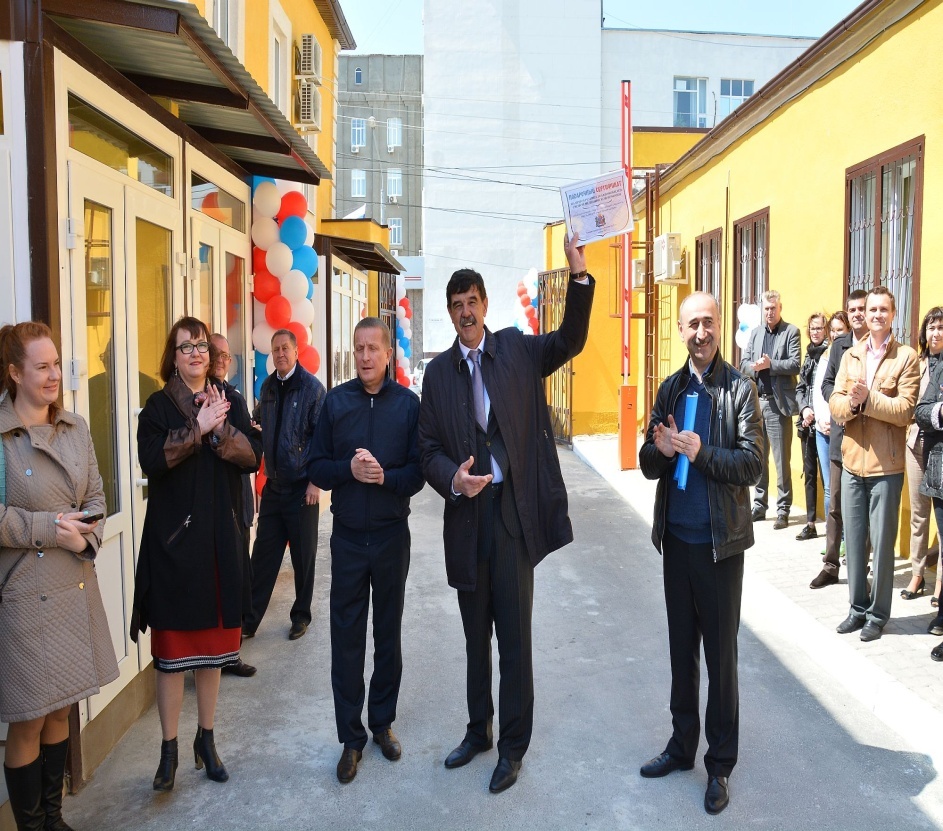 Ввод в эксплуатацию после реконструкции   подстанции № 6 СМП ГБСМП (ул.Соколова, 16)
Количество вызовов, переданных в кабинеты неотложной медицинской помощи в 2015 году
23 051
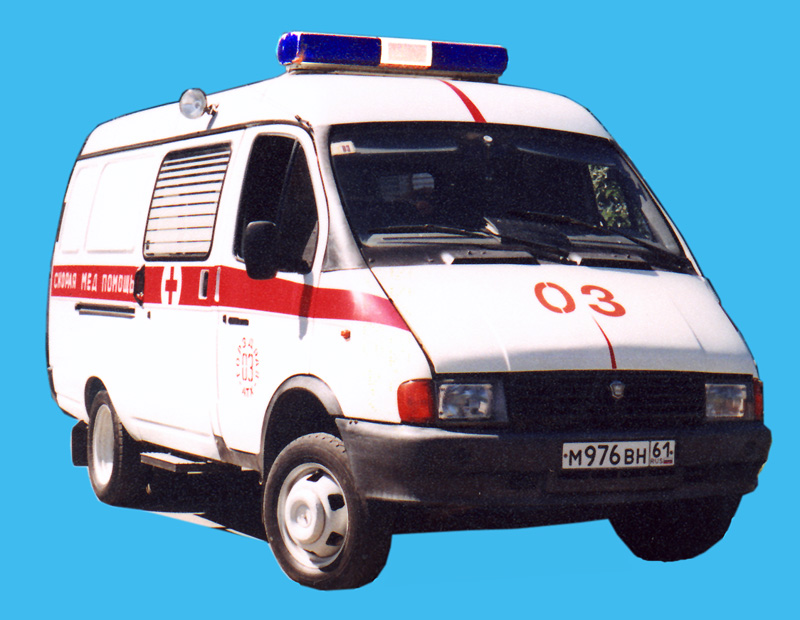 11 876
2014г
2015г
Целевые показатели «дорожной карты»
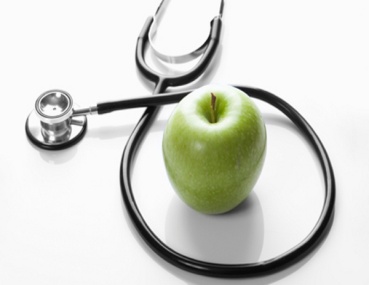 Созданы с целью
     формирования здорового образа жизни
10  Ц Е Н Т Р О В  З Д О Р О В Ь Я -
5 для взрослого и 5 для детского населения
В 2015 году обследовано более 40,0 тыс.чел.
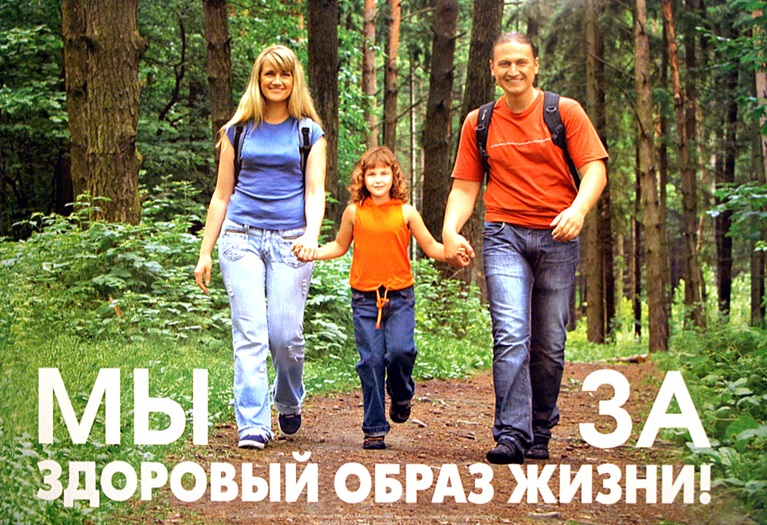 План диспансеризации на 2015 год - 110 700 человек
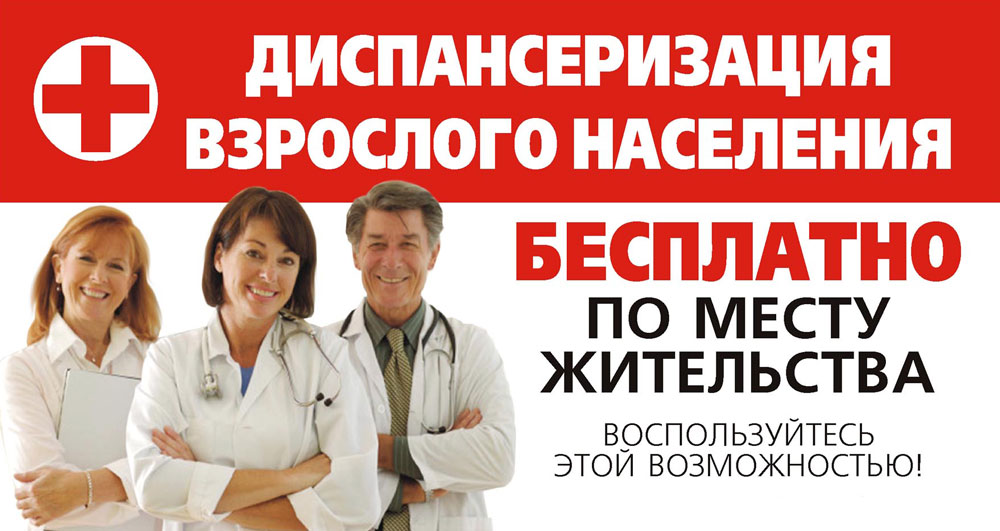 [Speaker Notes: Content Layouts]
Акция «Тихий Дон – здоровье в каждый дом» набирает все большую популярность среди ростовчан
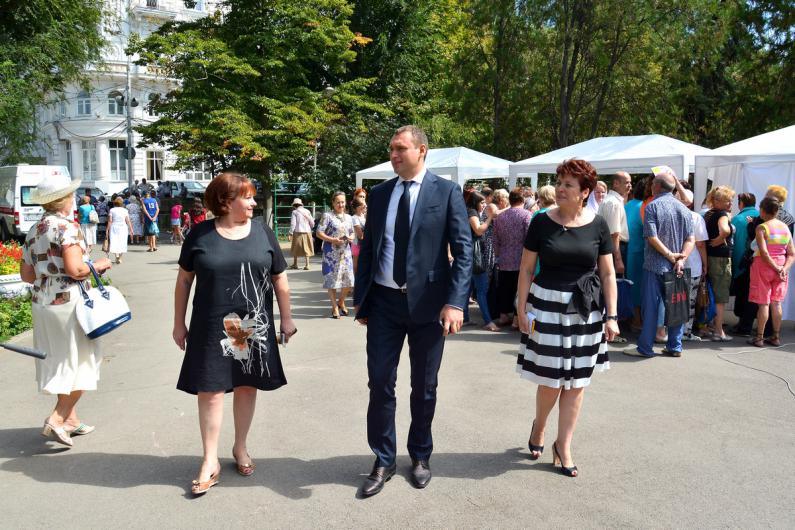 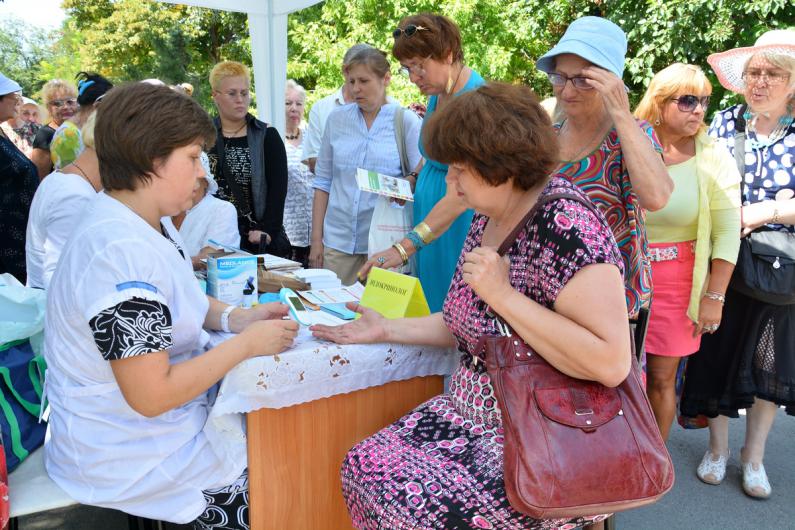 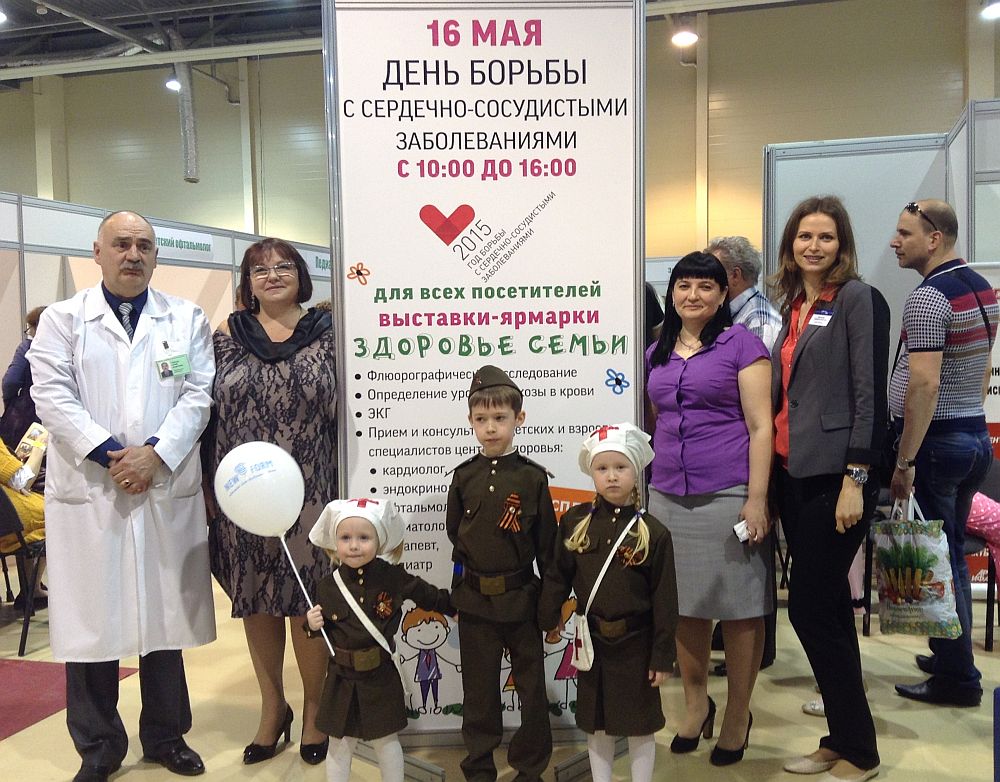 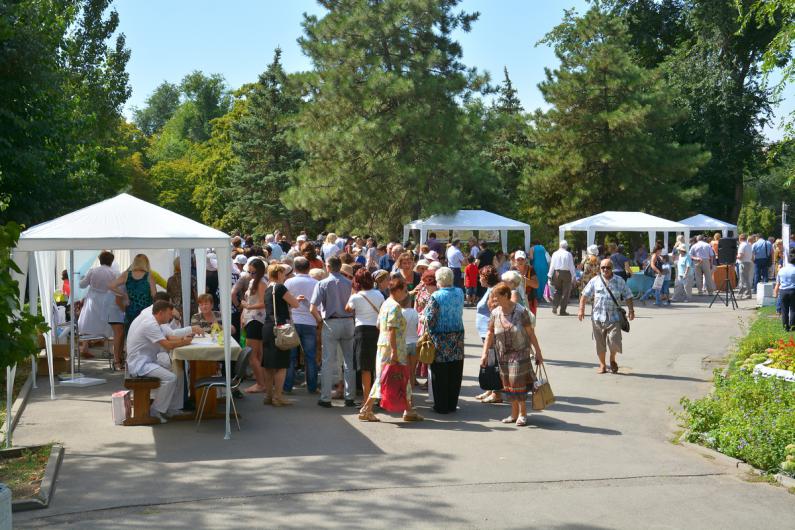 Младенческая смертность
18,6%
МБУЗ «Городская больница № 20»
(пр. Коммунистический, 39)
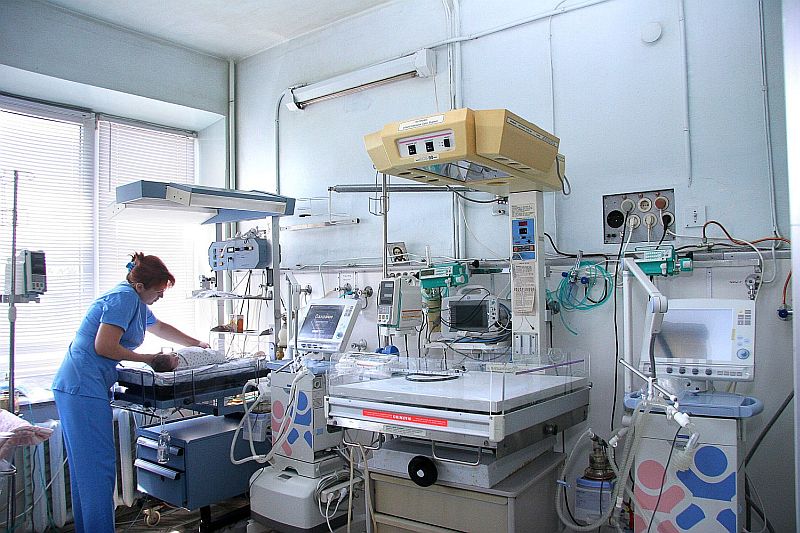 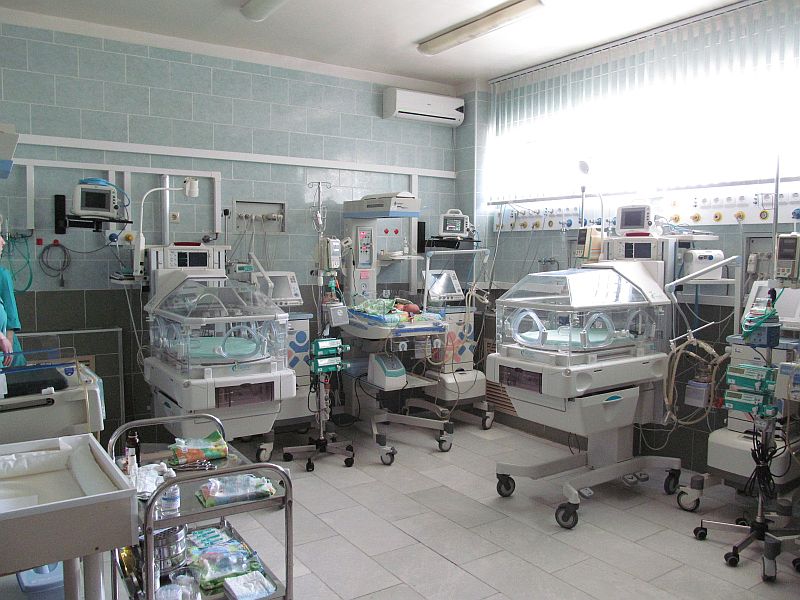 Показатели акушерской службы
% смертность детей первого года жизни от ВПР
% ранняя явка
% беременных, 
имевших заболевания, 
предшествовавшие или 
возникшие во
время беременности
% охват пренатальной диагностикой 1 триместра беременности
2014          2015
Структура младенческой смертности по причинам в 2015 году (%)
Центр детского здоровья
                      (пр. Ворошиловский, 61/23)
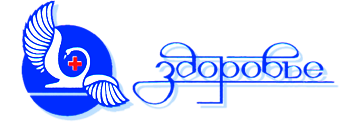 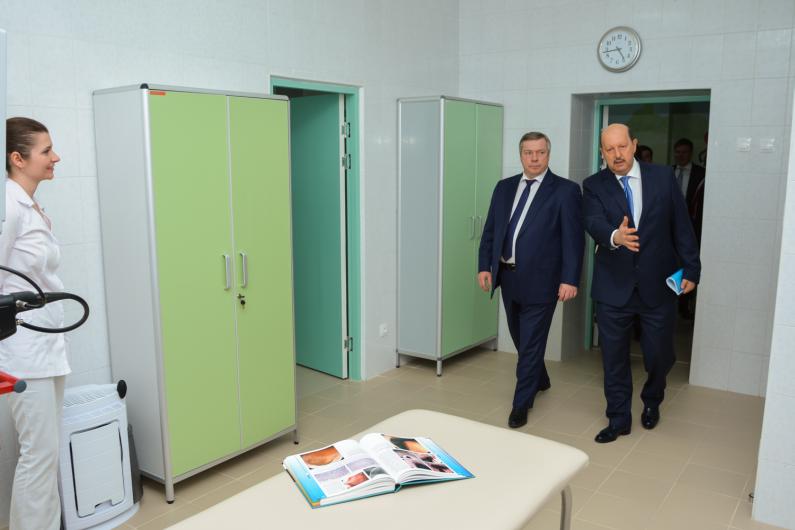 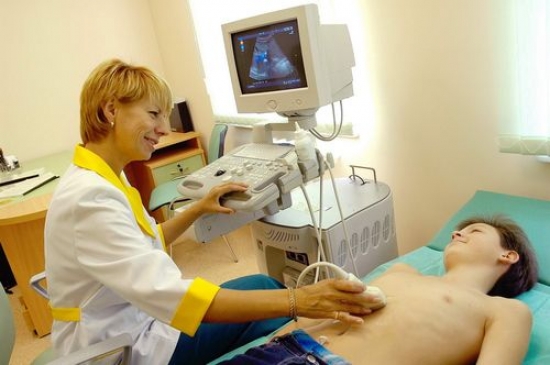 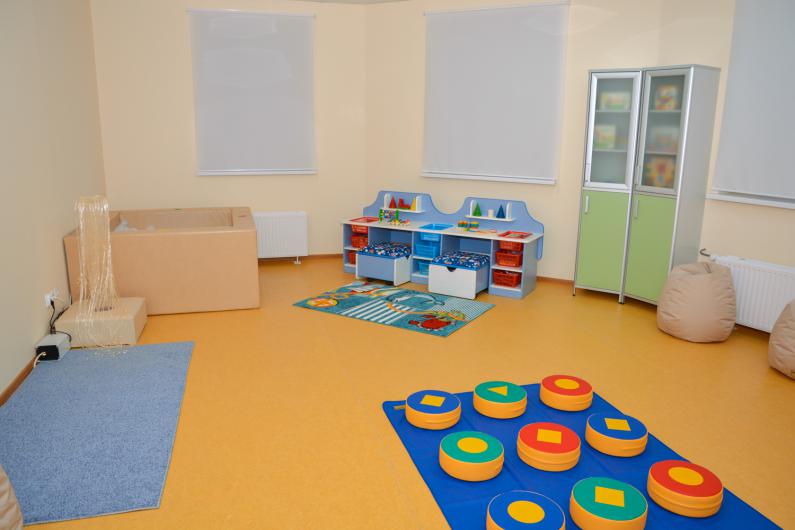 Стратегия демографической политики
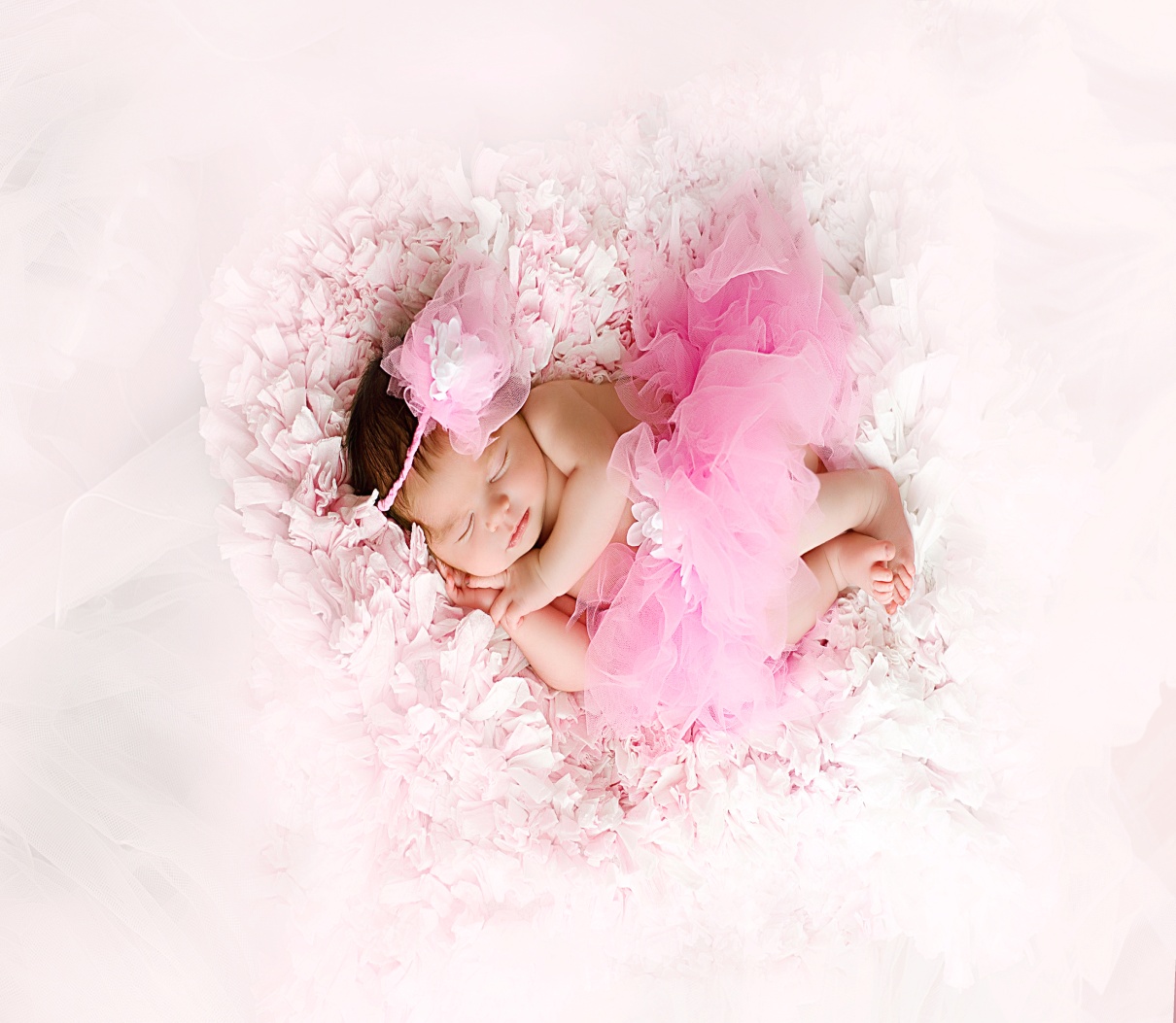 Сохранение жизней 

 Поддержка многодетных семей 

 Сохранение репродуктивного
               здоровья
 
 Профилактика отказов от детей
Эффективность предабортного консультирования
В 2015 году в ЖК города обратилось 1821 беременная 
для прерывания беременности по желанию
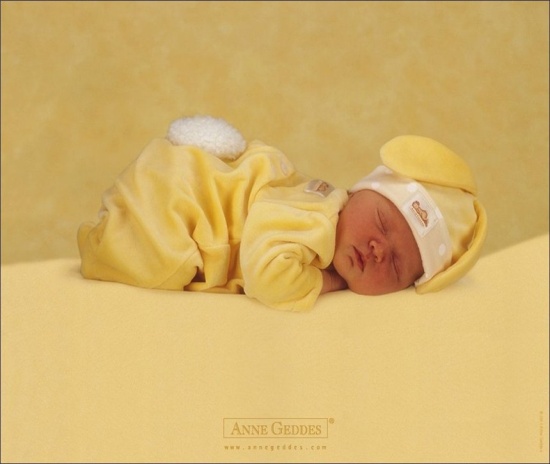 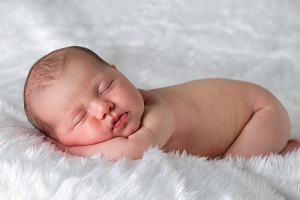 Прошли предабортное 
 консультирование 
 1282 человека
В Женских консультациях 
932 человека
В ГБУ РО «Областной центр 
охраны здоровья семьи 
и репродукции» 350 человек
195 беременных приняли решение отказаться 
от прерывания беременности в пользу рождения ребенка
Информационная кампании « Останови ВИЧ и гепатиты В и С»
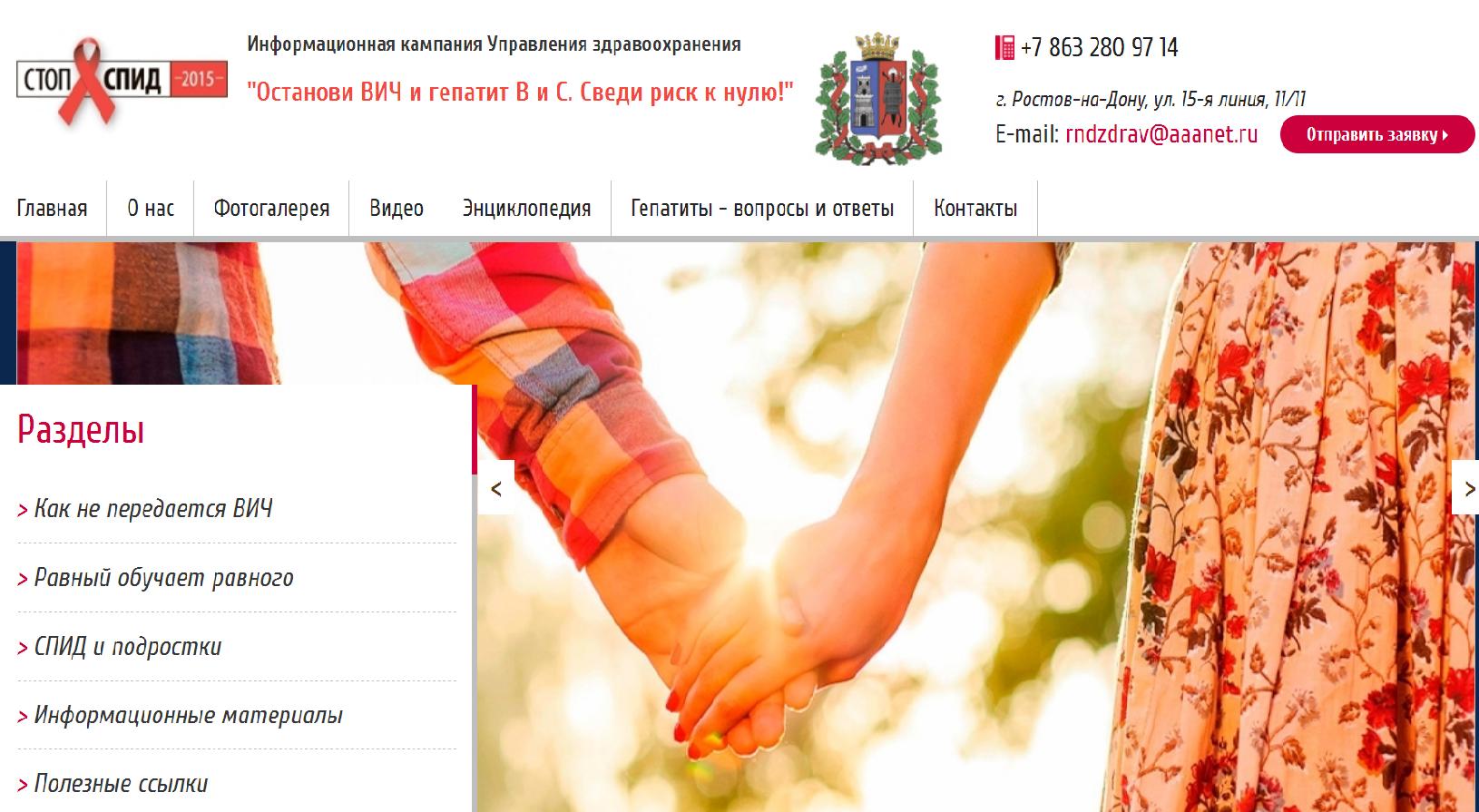 Информационная кампании « Останови ВИЧ и гепатиты В и С»
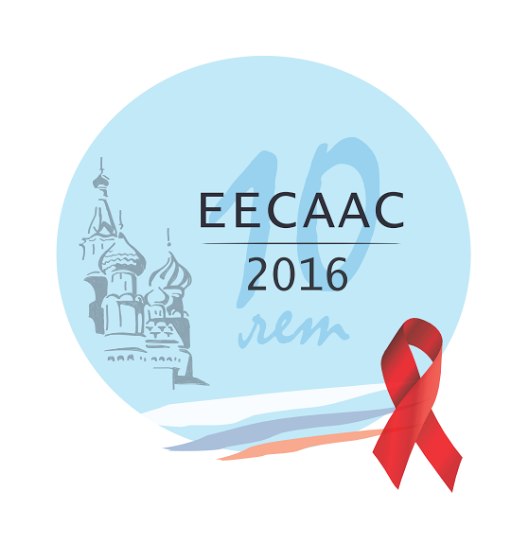 V Международная конференция по вопросам ВИЧ/СПИДа в Восточной Европе и Центральной Азии
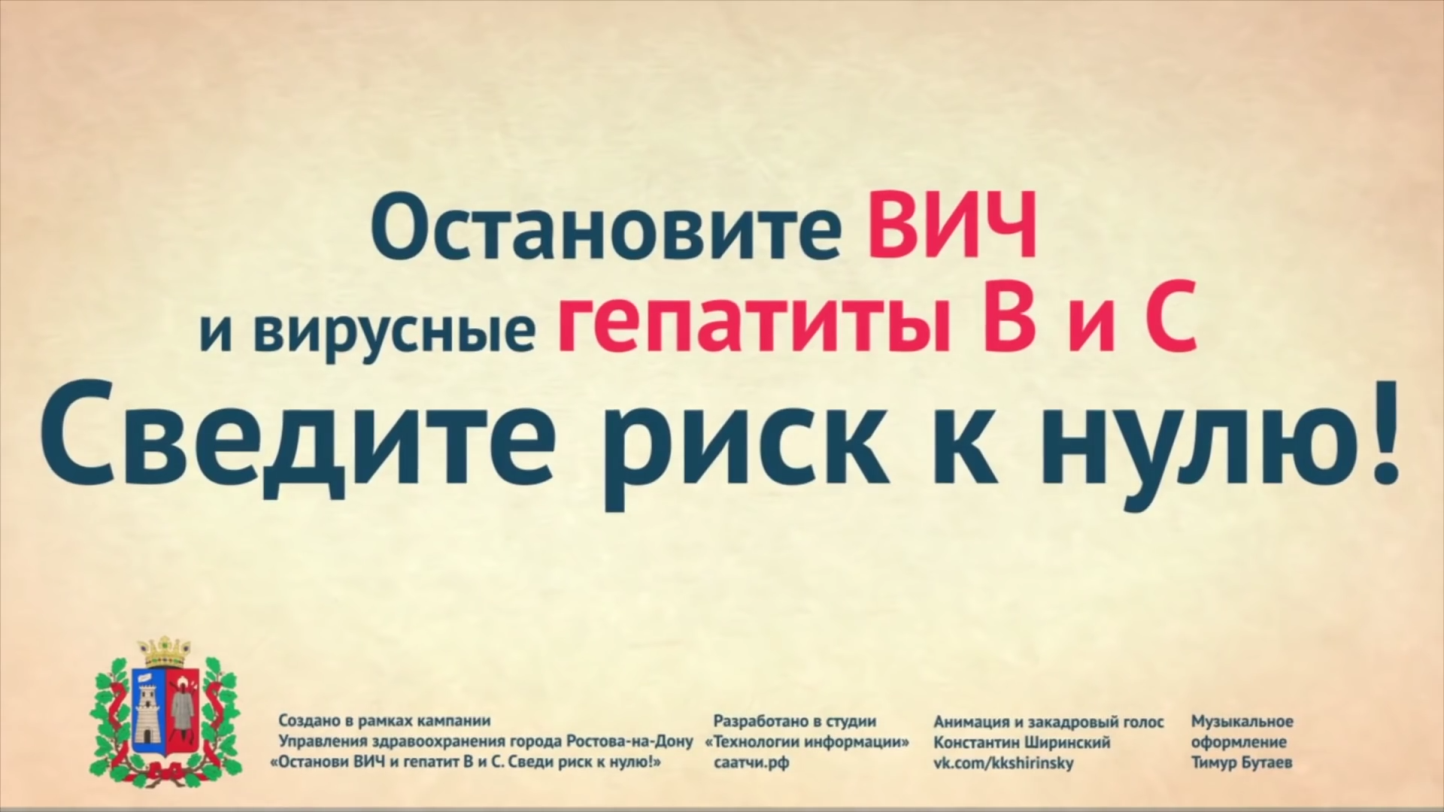 Москва, 23-25 марта 2016 года
Соотношение средней заработной платы
 медицинского персонала - 2015 год
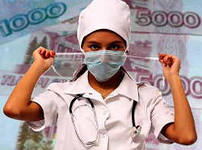 Средний мед.персонал
Младший мед.персонал
Врачи
15,6
38031,1
35974,1
15,8
25470,4
24929,9
17892,6
17048,2
руб.
ПЛАН
ФАКТ
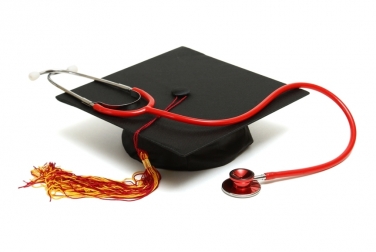 КАДРОВАЯ ПОЛИТИКА
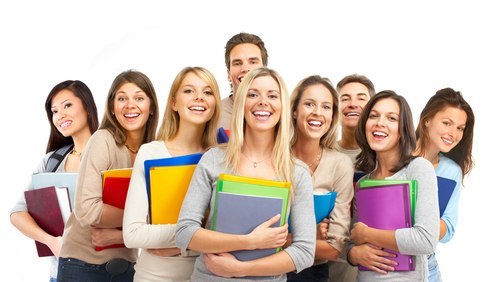 112
выпускников РостГМУ заключили трудовые договоры с МБУЗ города
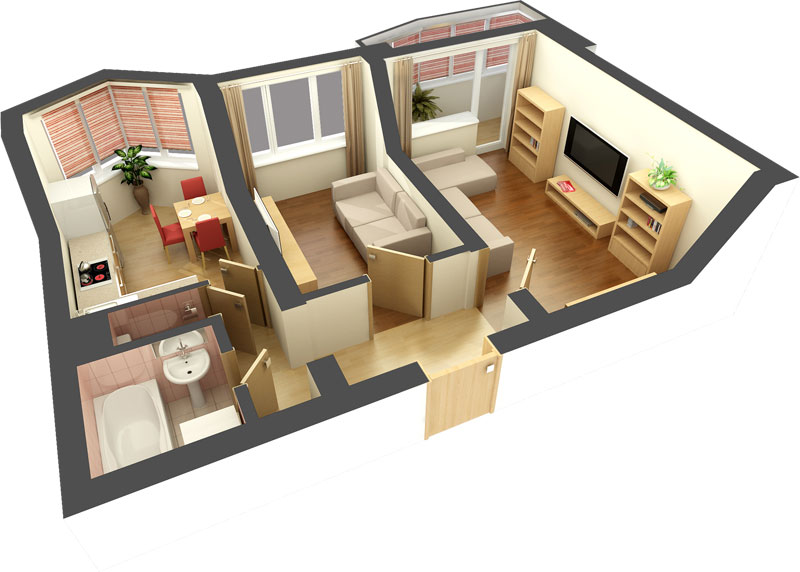 60 
студентов обучается на 1-2 курсах РостГМУ по целевому направлению
19 
квартир выделено для медицинских работников
Заседания общественного совета при Управлении здравоохранения города Ростова-на-Дону
Открытый прием граждан – новая форма контакта с пациентами в 2015 году
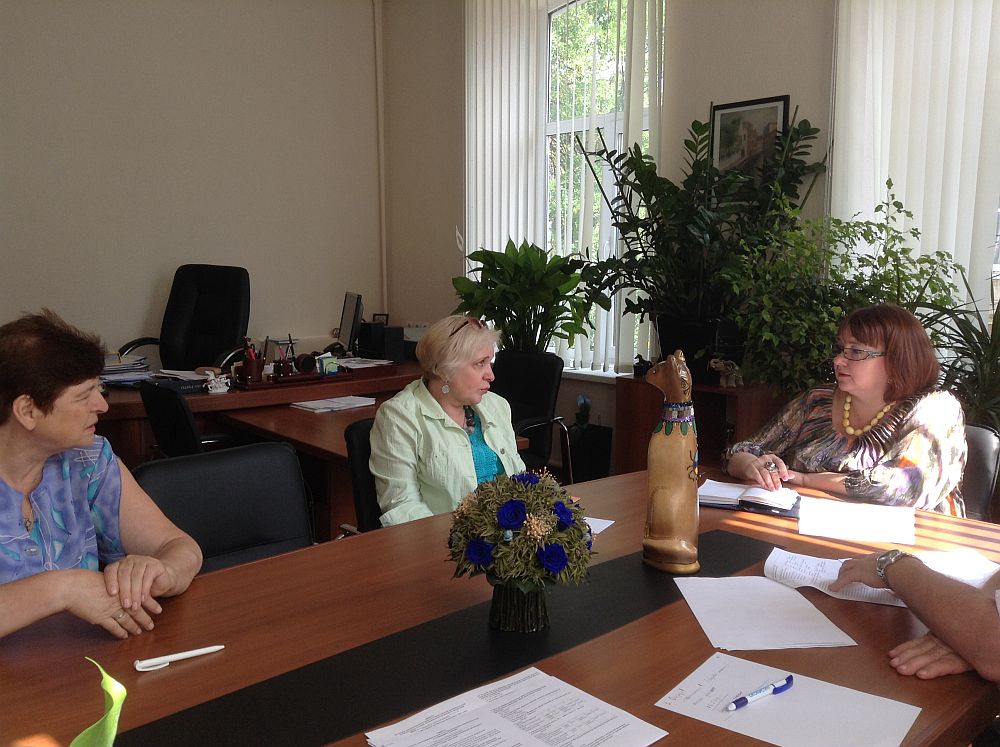 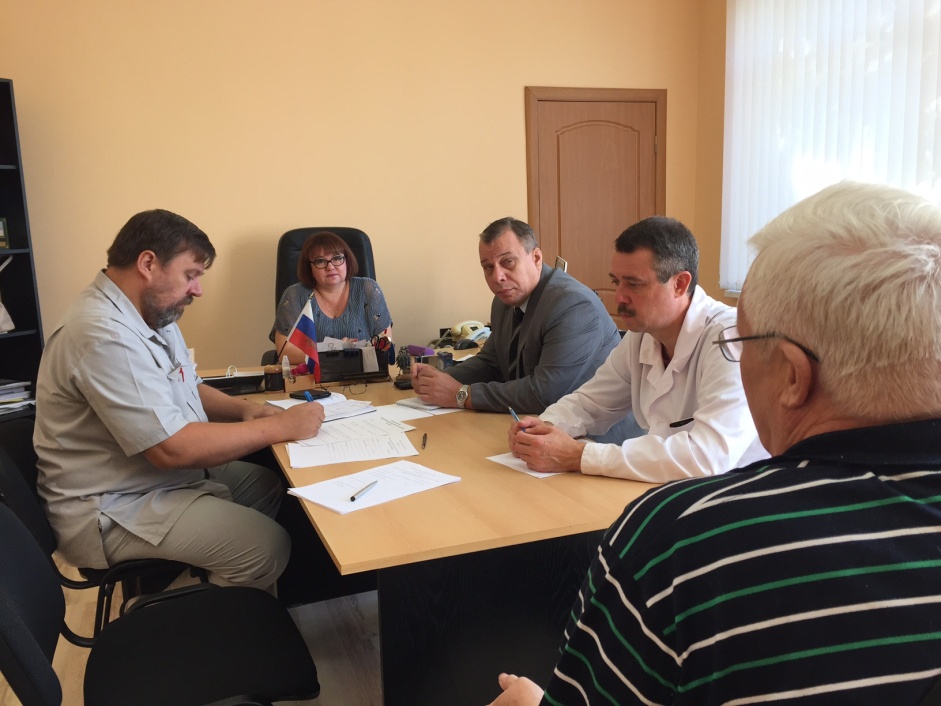 На 37 приемах принят 401 человек
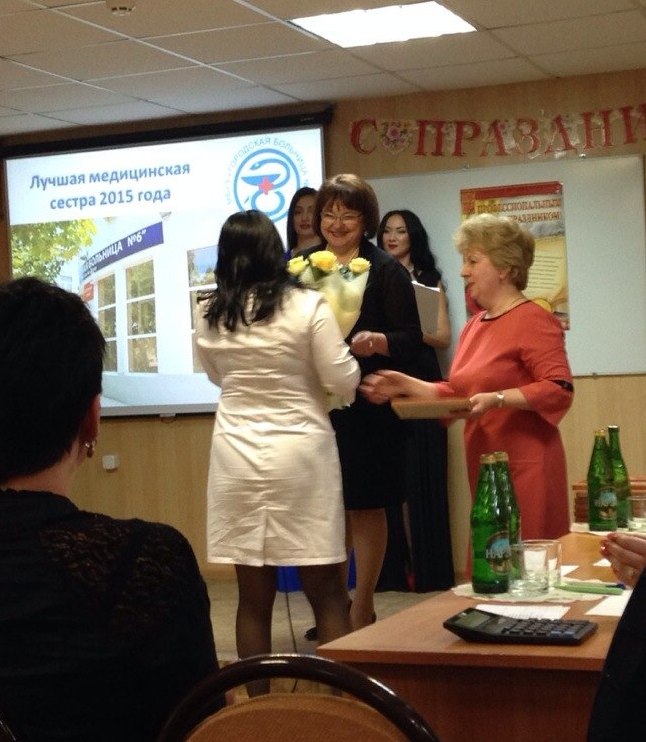 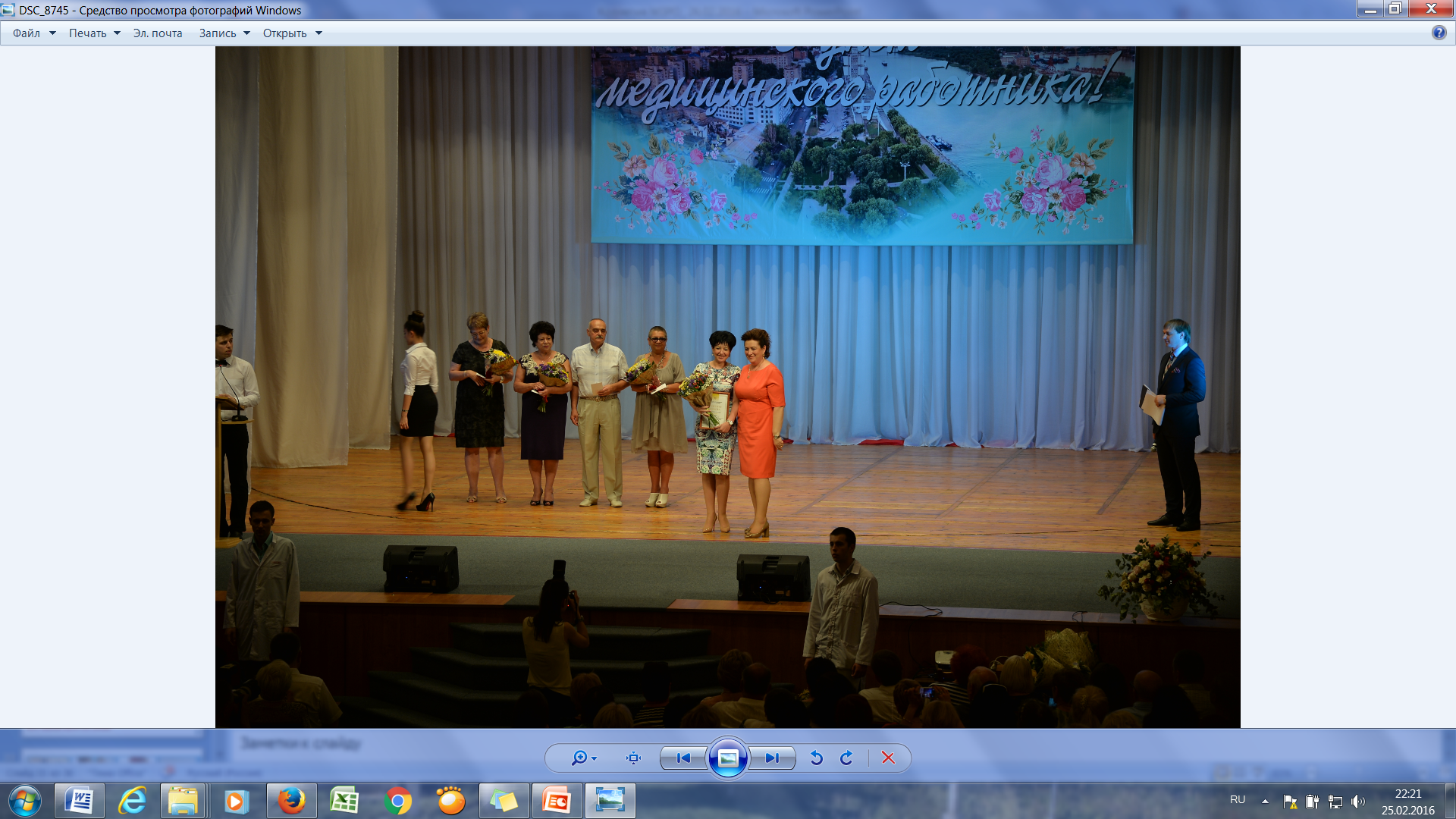 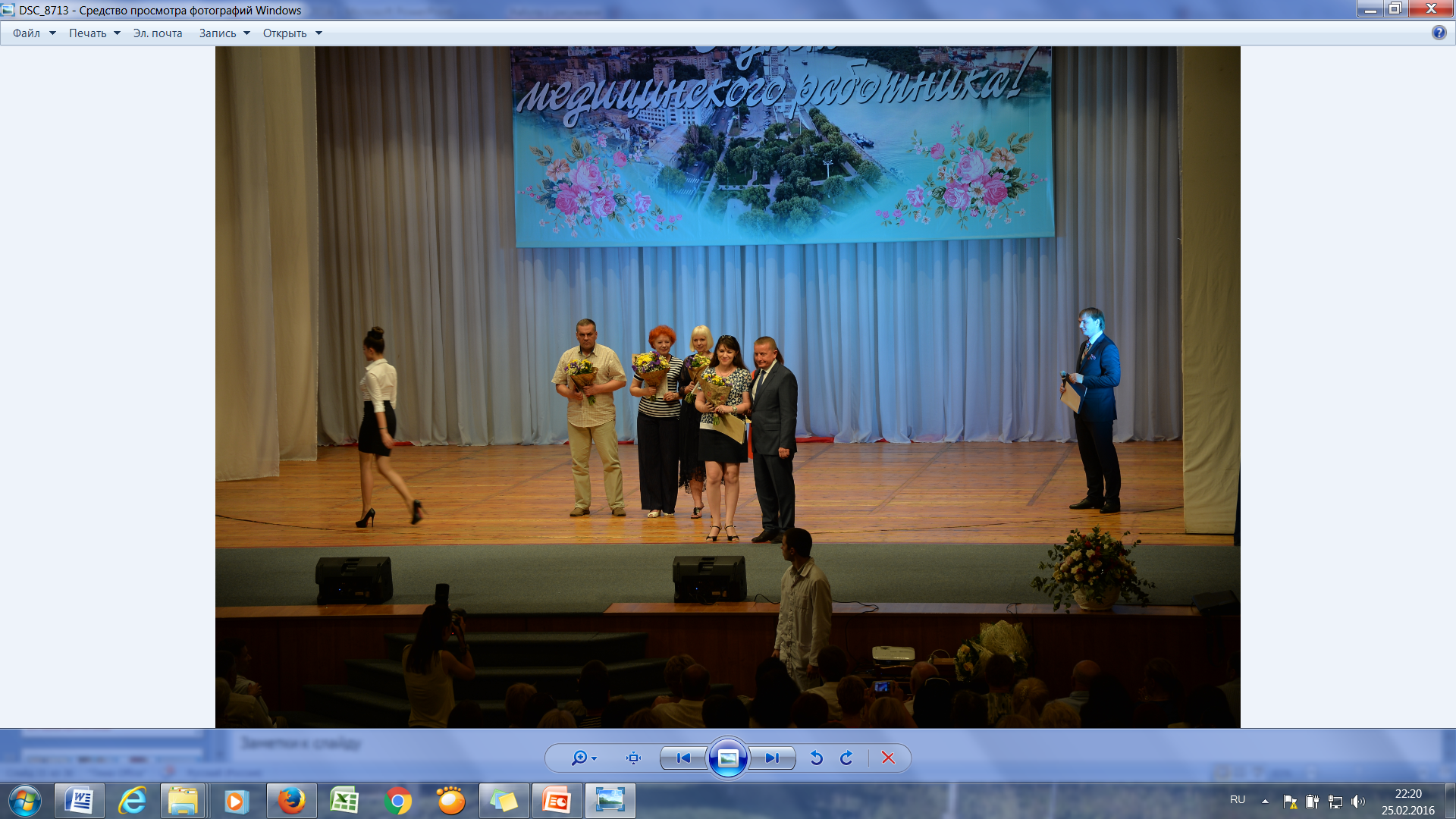 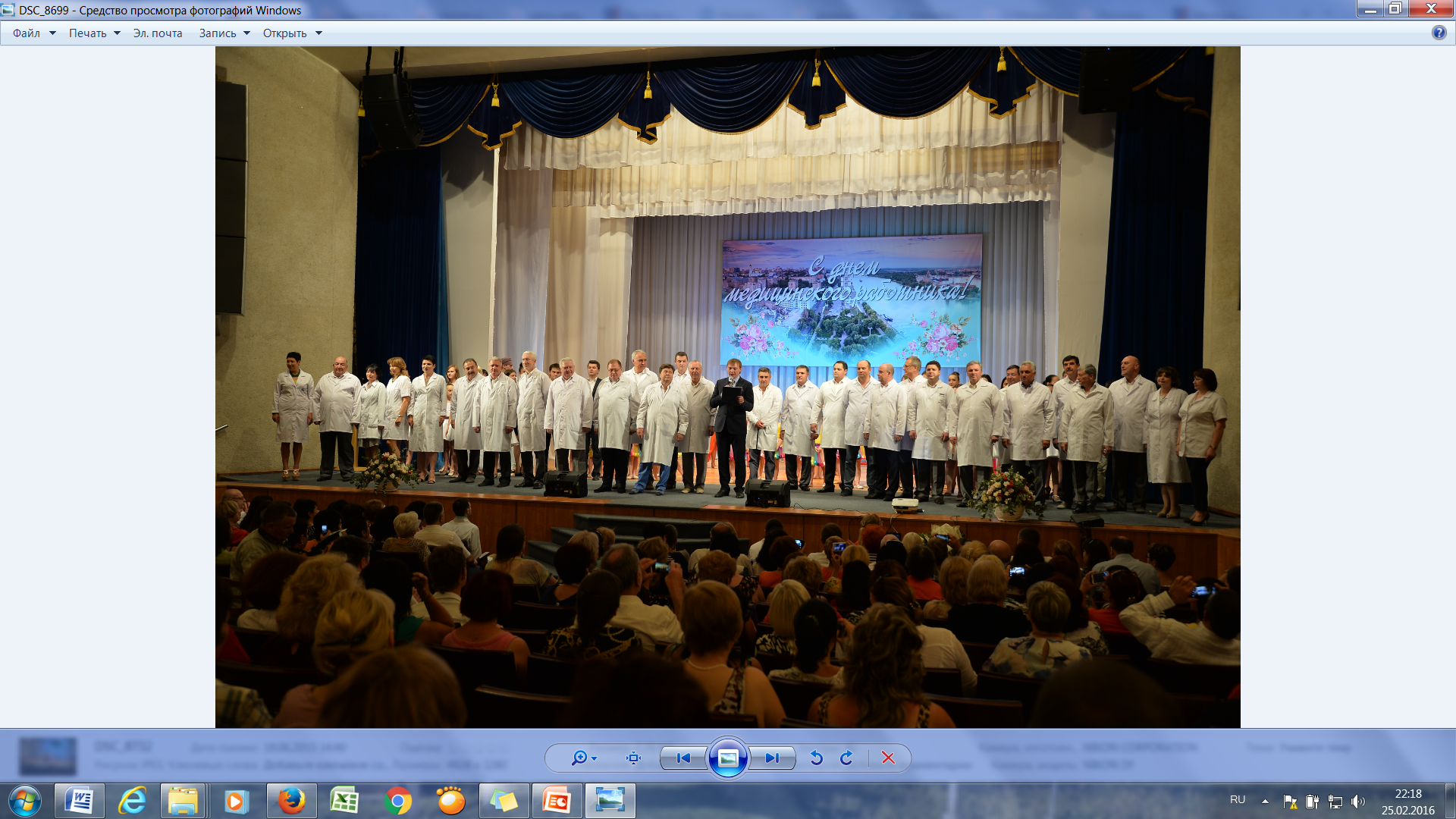 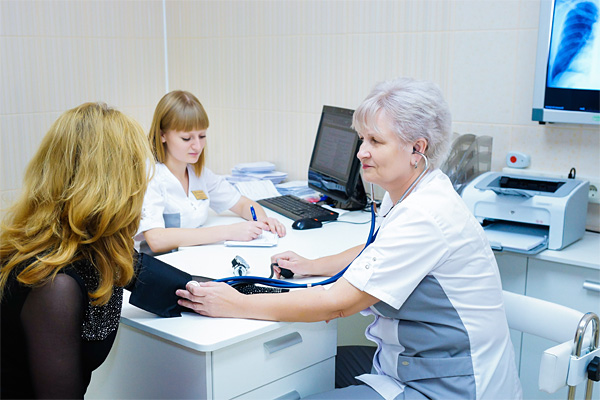 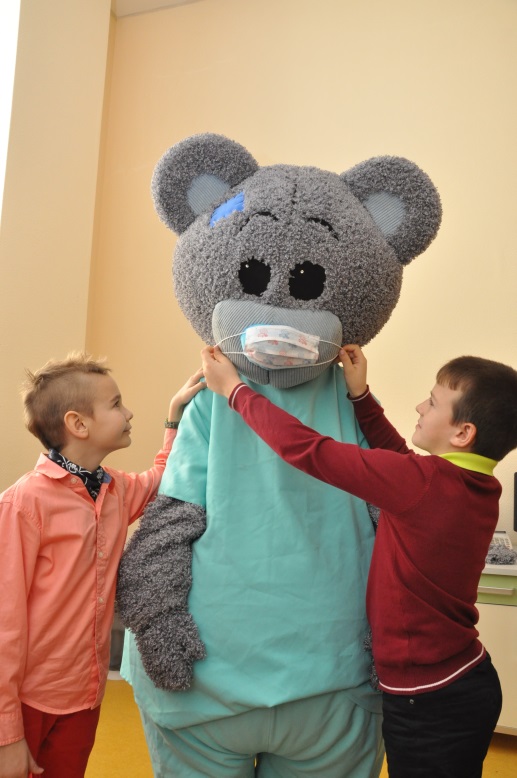 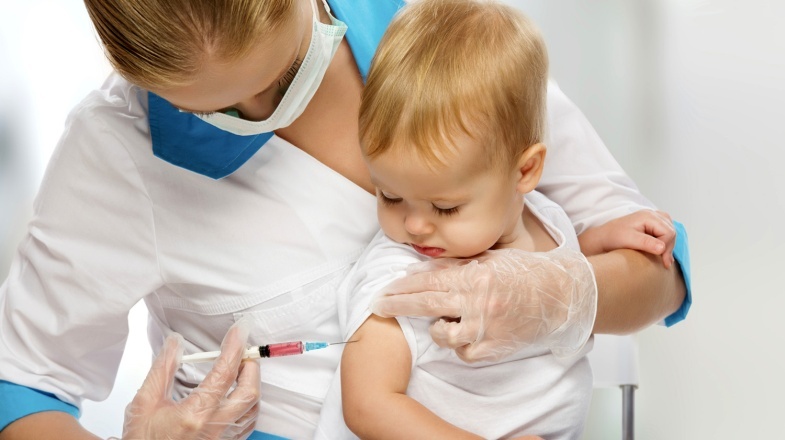 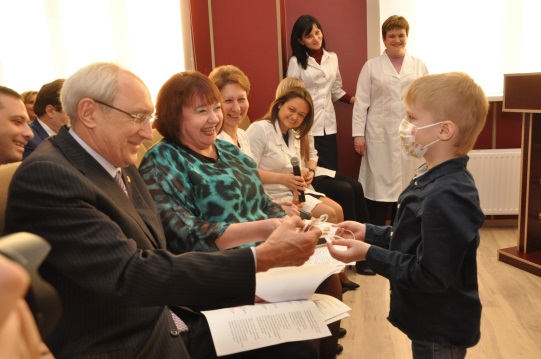 ЗДОРОВЫЙ РОСТОВ
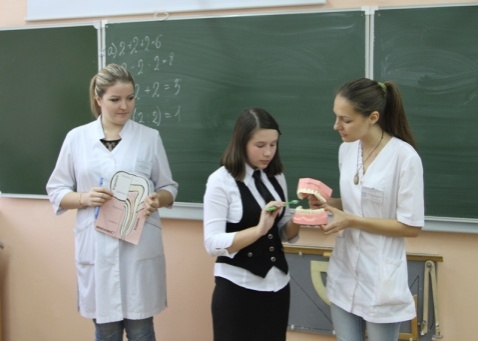 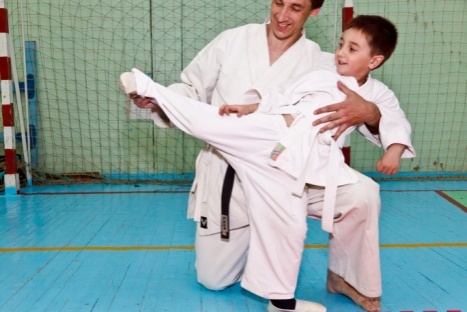 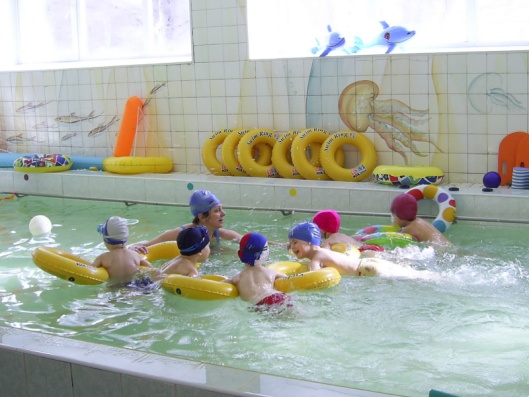 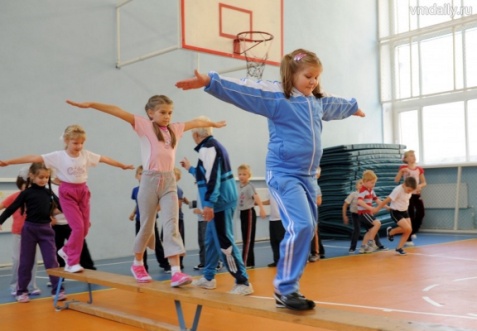 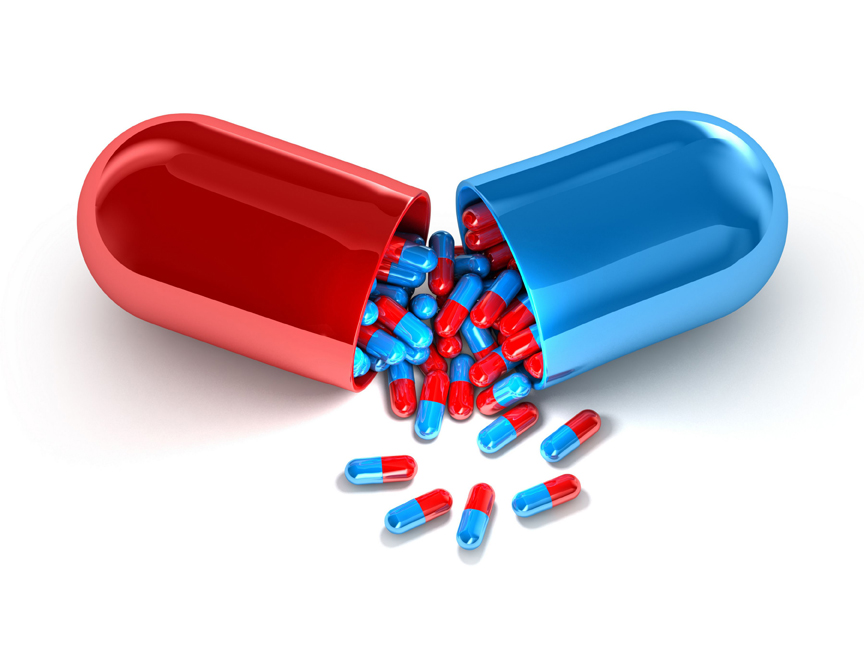 СПАСИБО ЗА ВНИМАНИЕ!
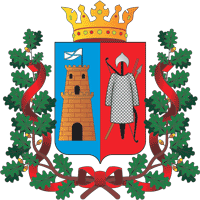 Управление здравоохранения города Ростова-на-Дону

ул. 15 линия, 11/11
г. Ростов-на-Дону, 344019
тел./факс 8 (863) 2809720
E-mail: rndzdrav@aaanet.ru
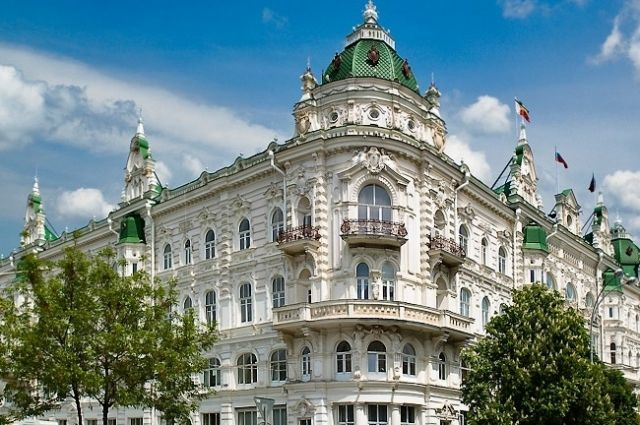